Exercise 1
Consider a language with the following tokens and token classes:
ident ::= letter (letter|digit)* LT ::= "<" GT ::= ">" shiftL ::= "<<" shiftR ::= ">>" dot ::= "." LP ::= "(" RP ::= ")"
Give a sequence of tokens for the following character sequence, applying the longest match rule:
		(List<List<Int>>)(myL).headhead
Note that the input sequence contains no space character
Exercise 2
Find a regular expression that generates all alternating sequences of 0 and 1 with arbitrary length (including lengths zero, one, two, ...). For example, the alternating sequences of length one are 0 and 1, length two are 01 and 10, length three are 010 and 101. Note that no two adjacent character can be the same in an alternating sequence.
Exercise 3
Construct a DFA for the language of well-nested parenthesis with a maximal nesting depth of 3. For example, ε, ()(), (()(())) and (()())()(), but not (((()))) nor (()(()(()))), nor ())).
Exercise 4
Find two equivalent states in the automaton, and merge them to produce a smaller automaton that recognizes the same language. Repeat until there are no longer equivalent states. 
Recall that the general algorithm for minimizing finite automata works in reverse. First, find all pairs of inequivalent states. States X, Y are inequivalent if X is final and Y is not, or (by iteration) if  and  and X’ and Y’ are inequivalent. After this iteration ceases to find new pairs of inequivalent states, then X, Y are equivalent, if they are not inequivalent.
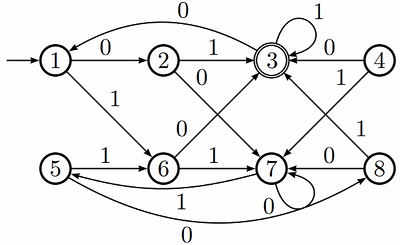 Exercise 5
Let rtail be a function that returns all the symbols of a string except the last one. For example, rtail(Lexer) = Lexe. rtail is undefined for an empty string. If R is a regular expression, then rtail(R) applies the function to all non-empty elements, and removes  if it is in R. For example, rtail({aba,aaaa,bb, }) = {ab,aaa,b}	L(rtail(abba|ba*|ab*)) = L(ba*|ab*|)
Prove that if R is regular, then so is rtail(R)
Give an algorithm for computing the regular expression for rtail(R) if R is given by a regular expression
Exercise 6: Grammar Equivalence
Show that each string that can be derived by grammar G1
		 B ::=  | ( B ) | B B can also be derived by grammar G2
	 	B ::=  | ( B ) B
and vice versa. In other words, L(G1) = L(G2)

Remark: there is no algorithm to check for equivalence of arbitrary grammars. We must be clever.
Grammars
Ambiguous grammar: if some token sequence has multiple parse trees
(then it is has multiple abstract trees)

Two trees, each following the grammar, their leaves both give the same token sequence.
Exercise: Another Balanced Parenthesis Grammar
Show that the following balanced parentheses grammar is ambiguous (by finding two parse trees for some input sequence) and find unambiguous grammar for the same language.
   B ::=  | ( B ) | B B 

Is this grammar ambiguous?
	 B ::=  | ( B ) B
Dangling Else
The dangling-else problem happens when the conditional statements are parsed using the following grammar. 	S ::= S ; S	S ::= id := E	S ::= if E then S	S ::= if E then S else S 
Give a sequence of tokens that has two parse trees.
Find an unambiguous grammar that accepts the same conditional statements and matches the else statement with the nearest unmatched if.